Mental Health
Presented by Liz Powell and Sonia Wagner 8/9/21
World Health Organisation - A state of wellbeing in which every individual realizes his or own potential, can cope with the normal stresses of life, can work productively and fruitfully and is able to make a contribution to his or her community.

Urban – mental health conditions from depression and anxiety conditions to others.
Mental Health
Our Children have Higher Rates of Mental Health
Up to 20% of adolescents from families formed by adoption, permanent care or kinship care receive mental health services, although they represent a much smaller portion of the population
Studies support the notion of greater psychological risk.
However, the good news is that experiences matter and impact adjustment outcomes.
Why was I abandoned or neglected
Was my parent a good person
What health matters might I be inheriting?
Identity, loyalty and fitting in 
Permanence, grief and loss
Environmental, relational and organic stresses
Physical and brain development
Adjustment and attachment
Challenges relating to others and coping
Culture, language and community acceptance

The loss may be ambiguous. 
School years raise the emotional experience of family formation.

Information is empowering (TLSW and Play Therapy)
Children from Trauma May Have Layers of Worries
Any diagnosed disorders?Medications?
Child’s and family attitude towards that diagnosis
Family history of mental health
Things thatcan helpMental Health
Your own Self Care
Programs like Bush and Beach Outreach
Walk talk with a friend
Rostered walks
Drive and debrief
Yarn and listen
Relate over reels on social media (in third person)
Gardening
Create and connect
Dance and download
Stretch and reflect
Celebrations
DIY and Decompress
Outreach Beach
Head to Health
Anxiety is crippling and needs to be treated
https://www.headtohealth.gov.au/mental-health-difficulties/mental-health-conditions/anxiety-disorders

Apps that help Apps:Head Gear, Post Traumatic Stress Course and Mindspot Wellbeing Course
https://www.headtohealth.gov.au/search-resources
Trauma and Mental Health - Podcast 5
https://soundcloud.com/user-739013830/working-with-trauma-expert-insights-forum-for-health-professionals
How to have a conversation about mental health with a young person – Podcast 40
https://soundcloud.com/user-739013830/successful-conversations-with-adolescents-expert-insights-for-health-professionals
Tips for managing anxiety during Covid-19
https://www.blackdoginstitute.org.au/news/10-tips-for-managing-anxiety-during-covid-19/
Three quarters of Australians claim their mental health has worsened by Covid-19
https://www.blackdoginstitute.org.au/search?q=mental%20health%20and%20trauma
Black Dog Institute
NATPNational Association of Therapeutic Parents
Children who are maltreated are more likely to self injure
Cutting, burning, biting, scratching, pulling hair, eating disorders
Expression or distraction from emotional pain
Empathy, conscious responding, acceptance, CAMHS referral
Self Harming – Children with Developmental Trauma
Not Alone – Understanding Trauma
https://www.beyondblue.org.au/get-support/not-alone/understanding-trauma

Online Peer Support Forums that Help
PTSD and Trauma
Anxiety Forum
Depression Forum
https://www.beyondblue.org.au/get-support/online-forums/depression
Beyond Blue
Mental Health Problems in Children 3-8: Signs and Support
https://raisingchildren.net.au/for-professionals/mental-health-resources/0-8-years-mental-health-and-wellbeing/about-child-mental-health/mental-health-problems-in-children-3-8-years-signs-and-support
Anxiety and Fears in Children
https://raisingchildren.net.au/search?query=anxiety
Anxiety Stepladder Approach
https://raisingchildren.net.au/toddlers/health-daily-care/mental-health/anxiety-stepladder-approach
Anxiety disorders 9-18
https://raisingchildren.net.au/search?query=anxiety
Anxiety at School: autistic children 5-18
https://raisingchildren.net.au/autism/school-play-work/school/anxiety-at-school-asd
Raising Children
Lifeline
Available 24 hours a day to save lives, provide hope and educate and support, including crisis
https://www.lifeline.org.au/about/who-we-are/
What is Trauma? Common reactions, coping and where to get support
https://www.lifeline.org.au/get-help/information-and-support/trauma/
Berry Street
Take Two Program – supporting complex trauma
Covid19 Pandemic intensifies symptoms of mental illness
Constant fatigue, decreased appetite, difficulty planning, sleeping challenges, moody, exacerbated exercise, compulsive behavious
These experiences are aggravated for those managing a mental illness and may increase symptoms, including flashbacks,nightmares and hypervigilance
Isaacs story from severe anxiety to thriving at school
Those suffering anxiety or trauma its even more difficult
Those suffering anxiety or trauma its even more difficult
Caring for Children in Out of Home Care during the Covid-19 Outbreak
Communicate openly, structure, lead, look after self, expect challenges, turn down bad news, stay connected, seek support
Speech Pathology and Why Its Needed in Take Two
Half of the children in Take Two have communication difficulties
Headspace
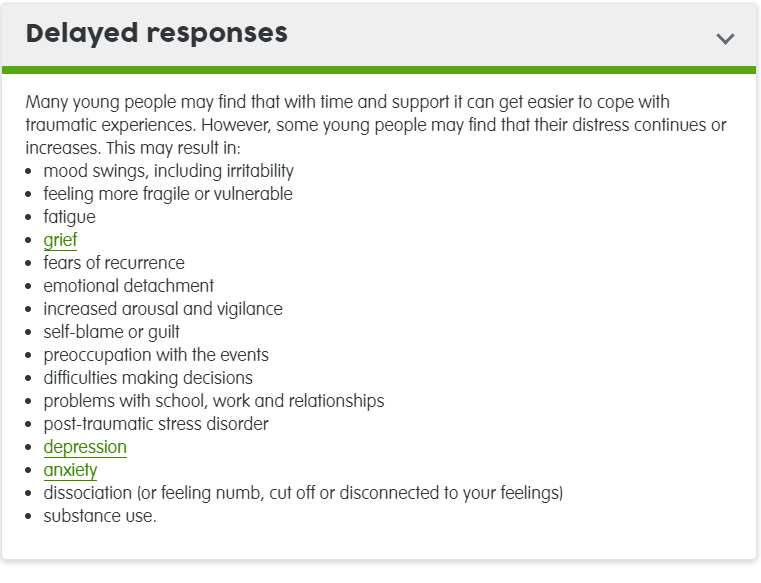 The impact of trauma on mental health
https://headspace.org.au/young-people/the-impact-of-trauma-on-mental-health/

Mindfulness and Mediation App
https://www.headspace.com/about-us

What is an eating disorder?
https://headspace.org.au/assets/download-cards/08-Disordered-Eating-headspace-fact-sheet-WEB-V4.pdf
Mental Health Australia
Reducing stigma for the 20% of Australians who are affected by mental health annually

https://mhaustralia.org/media-releases/mental-health-australia-set-celebrate-biggest-world-mental-health-day-ever

Need support?
https://mhaustralia.org/our-work/our-projects/look-after-your-mental-health-australia
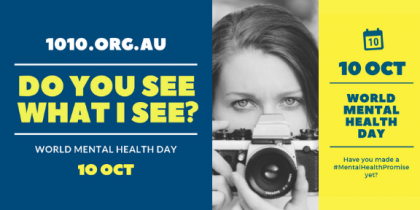